МБУК «Чернушинская  ГБС»ДТО Дизайн-студия «Бумажная симфония» при городской детской библиотеке Ф.№2
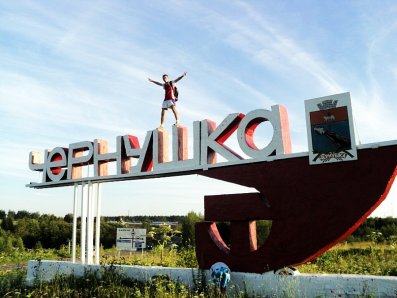 Город оригами –Чернушка

Руководитель Фархутдинова Юлия Валериевна
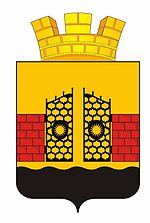 Провинциальный городокС названьем ласковым - Чернушка.За час и вдоль, и поперёкВ него сумеешь окунуться.Н.В.Бадина
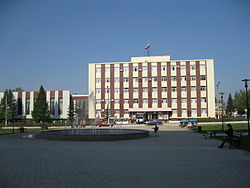 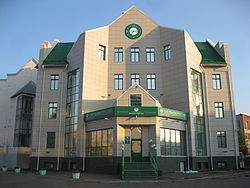 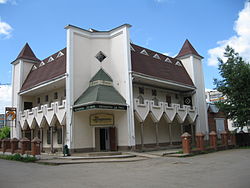 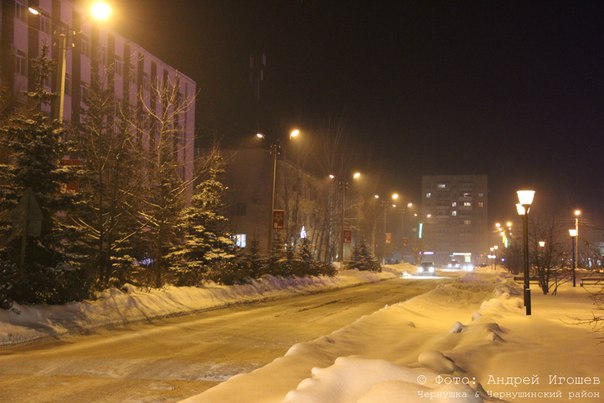 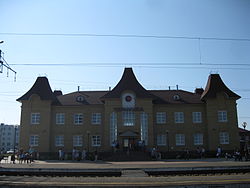 Мы на вахте- ударная сила,
Наш характер уральский, крутой,
Нефть Чернушки- богатство России,
Значит, город у нас золотой.
И.Гурин
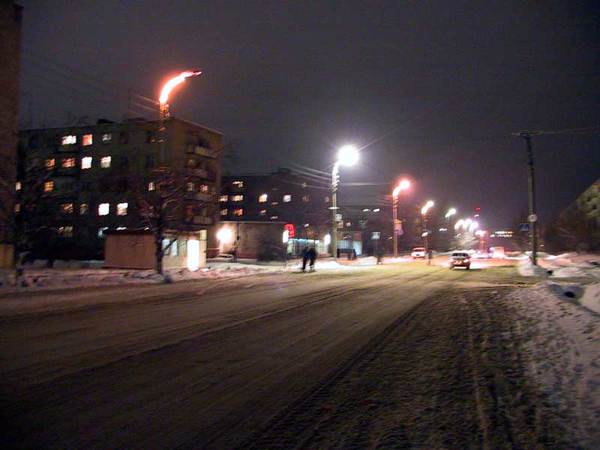 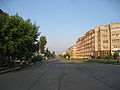 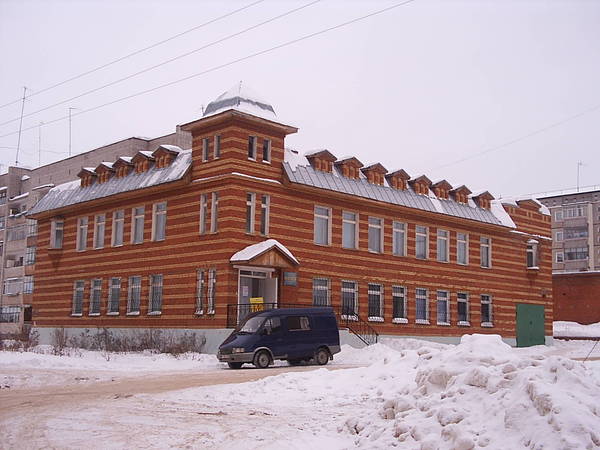 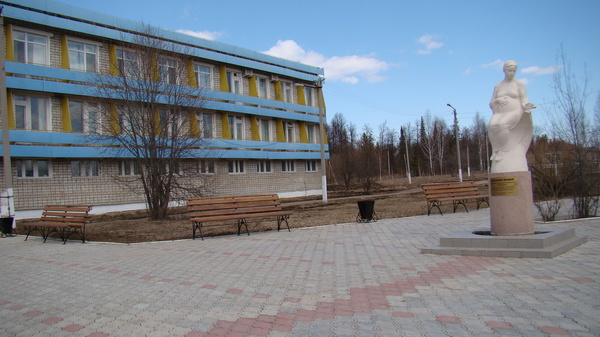 Чернушка-частица Урала,
Мудреней назвать нам едва ли.
Двенадцать героев страна воспитала,
Сыны свою жизнь отдавали.
А.Крамской.
Памятники Чернушки
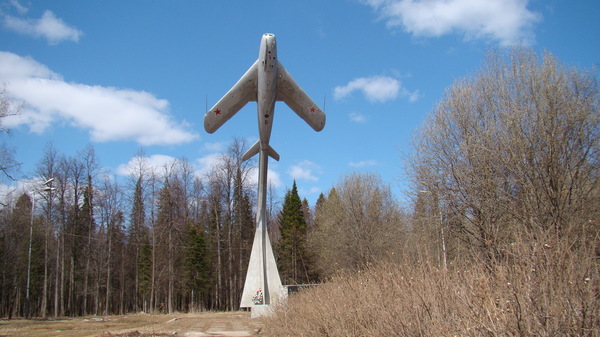 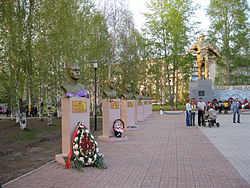 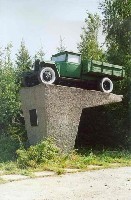 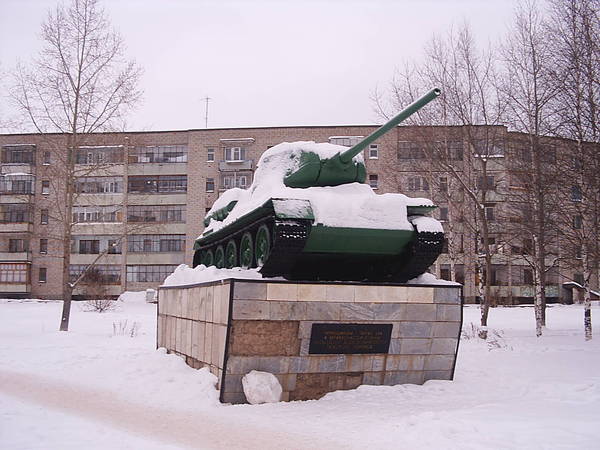 Библиотека- не только хранилище знаний…
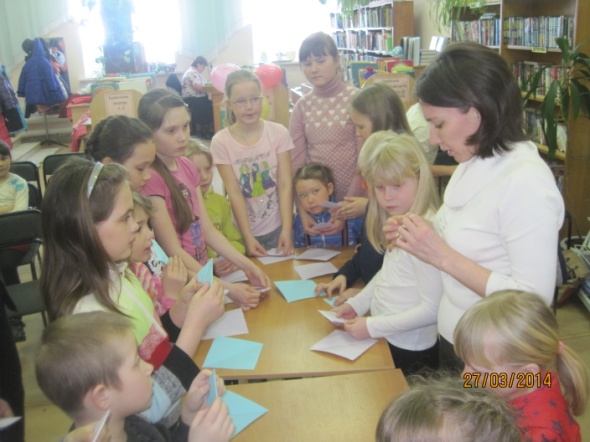 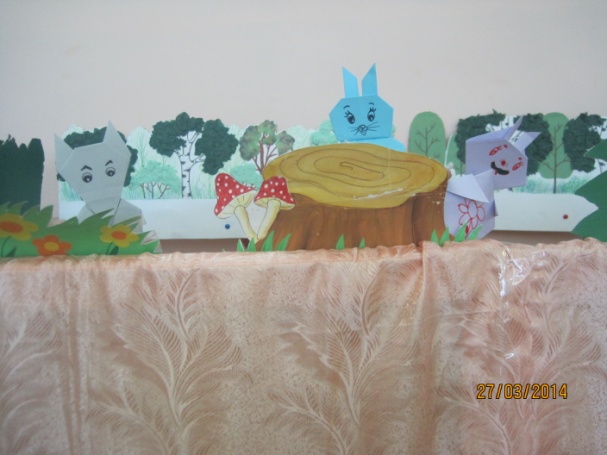 Пальчиковый театр-оригами «В гости к сказке» на Неделе детской книги
Калейдоскоп поделок «Детские руки творят добро»
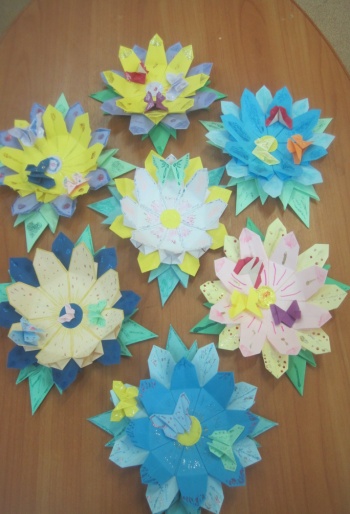 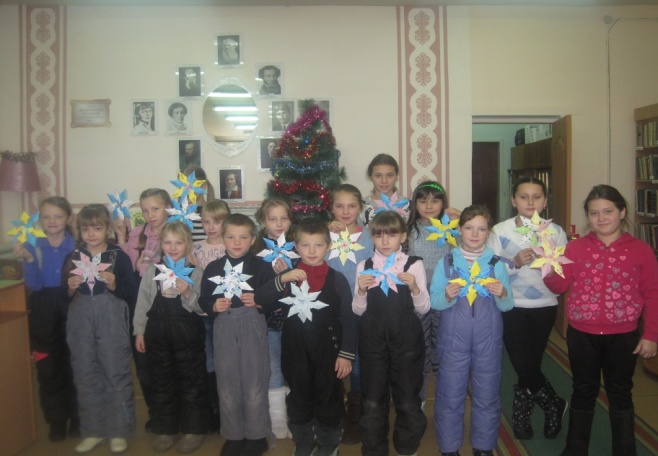 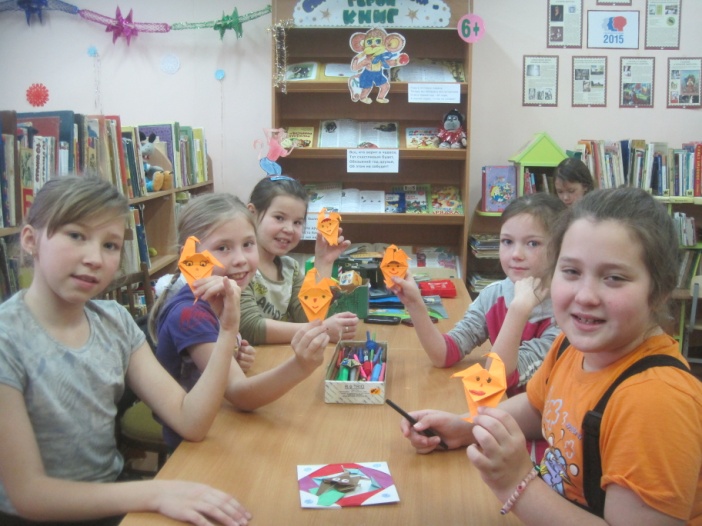 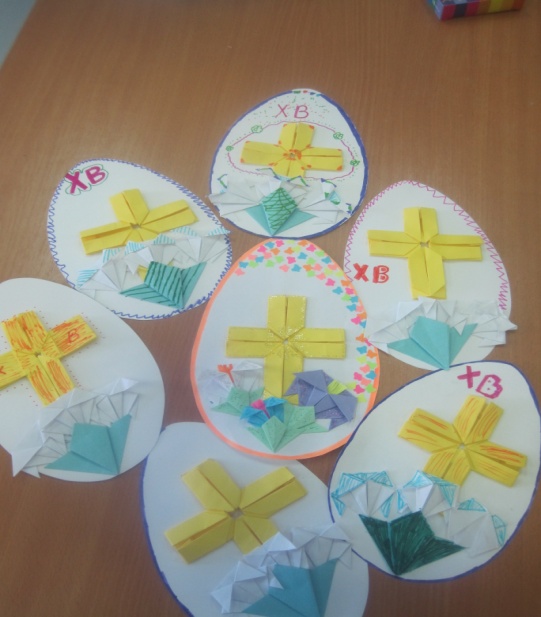 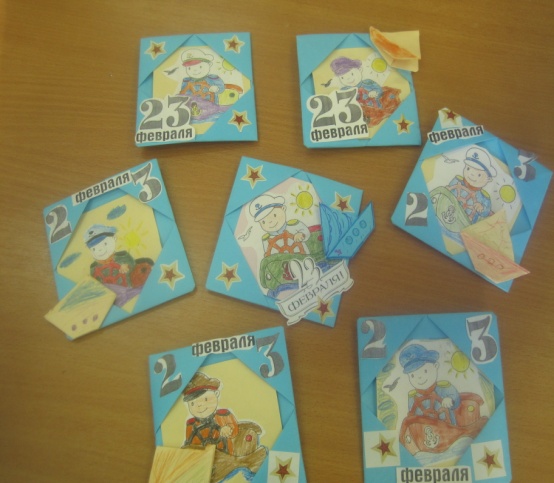 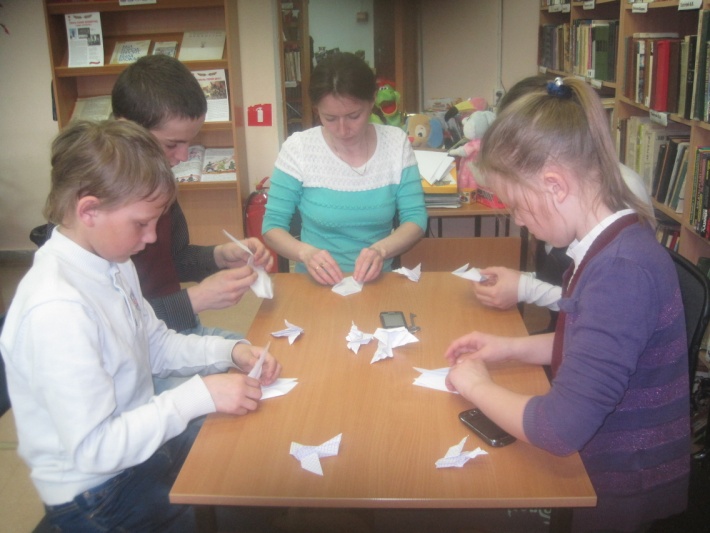 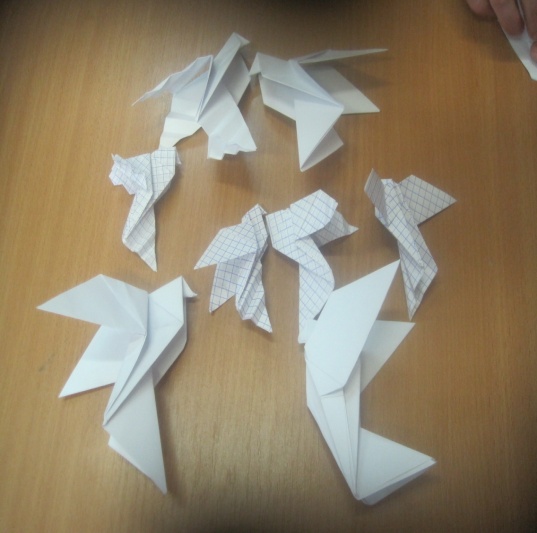 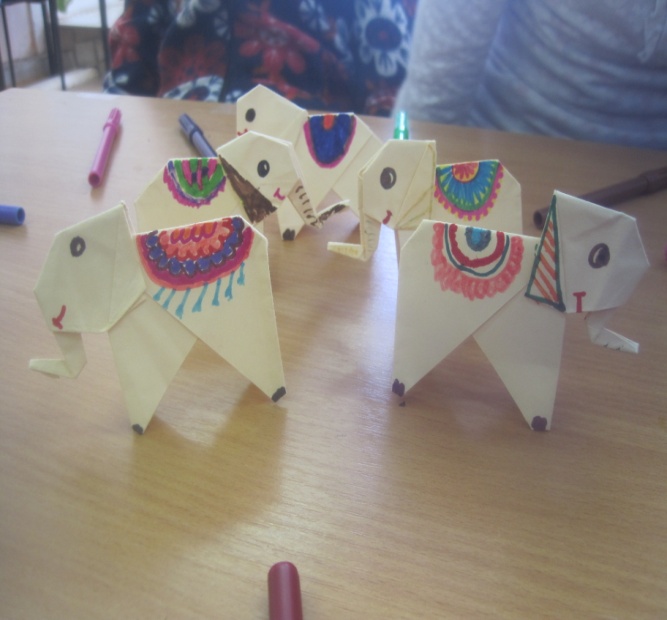 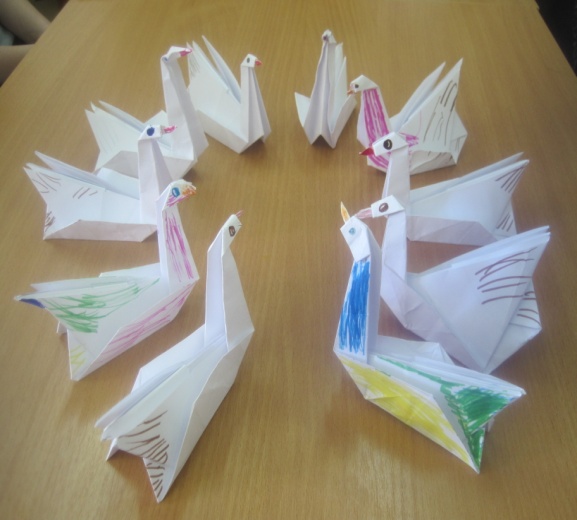 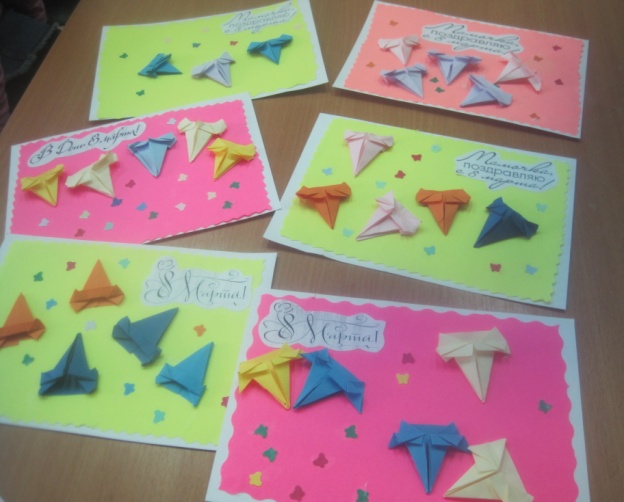 Делать оригами можно самостоятельно, но в компании учиться приятнее!
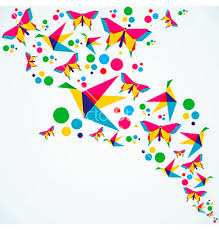 Оригами на свежем воздухе
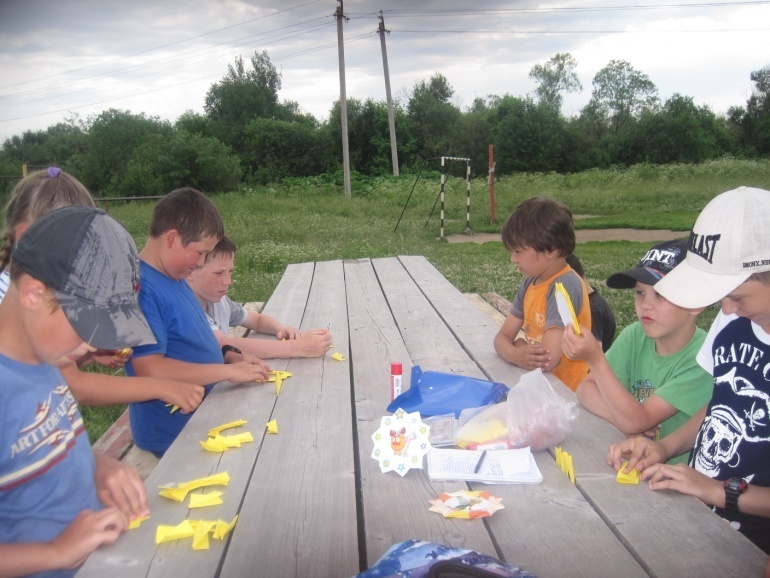 Мастер-класс «Солнечная фото рамка»
игровая площадка «Солнышко»
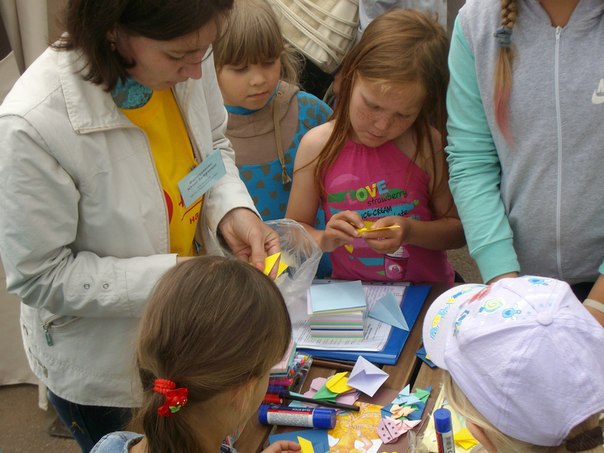 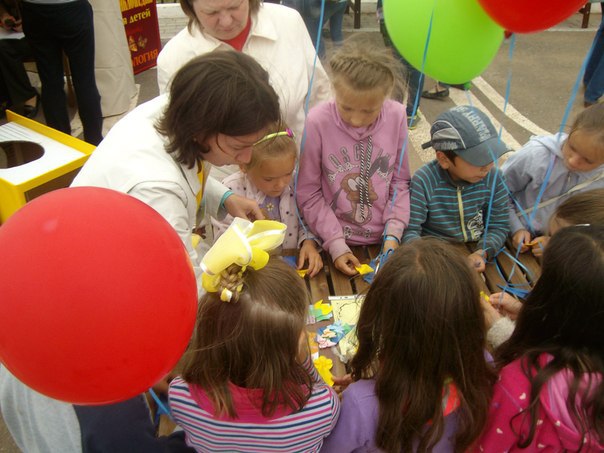 Читальный зал под открытым небом
Мастер- класс « Тюльпаны»
Наши работы в Великом Устюге на Международном конкурсе открыток «С Днём рождения Дед Мороз!»
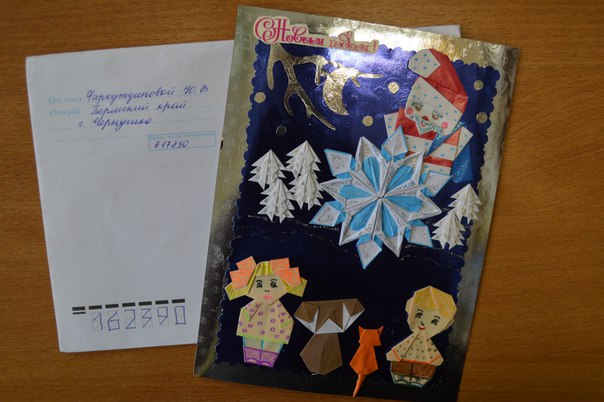 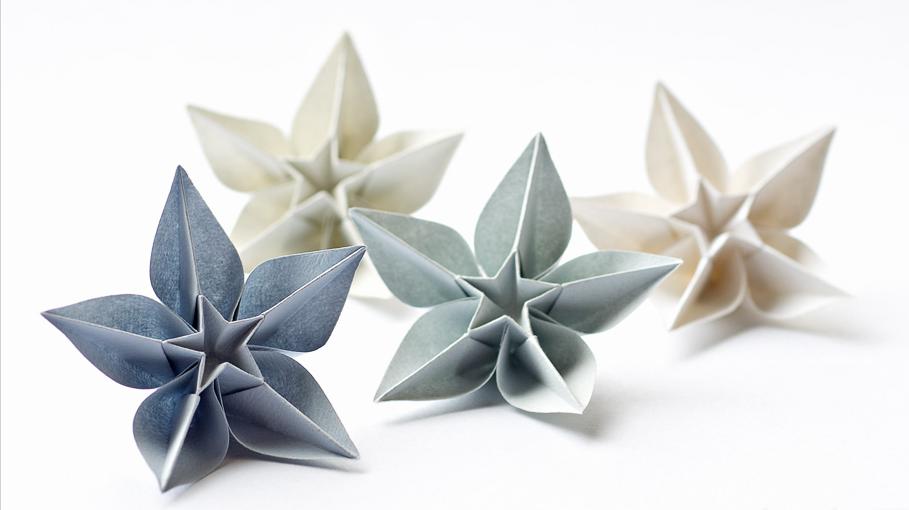 Творец живёт в каждом из нас. 
Нужно всего лишь немножечко желания, терпения и благого труда, чтобы прочувствовать это.
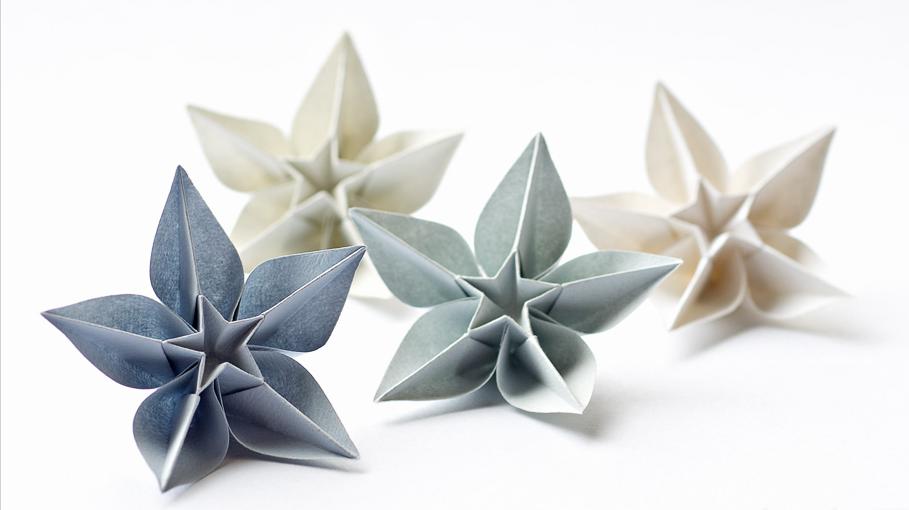 Спасибо за внимание!